Algorithmen und Datenstrukturen
Prioritätswarteschlangen mit Fibonacci-Heaps
Prof. Dr. Ralf Möller
Universität zu Lübeck
Institut für Informationssysteme

Felix Kuhr (Übungen)
sowie viele Tutoren
Zusammenfassung bisheriger Ergebnisse
2
Wunschliste: Weitere Verbesserungen
3
Datenstruktur Fibonacci-Heap
Baut auf Binomial-Bäumen auf, aber erlaubt lazy merge und lazy delete.

Lazy merge: keine Verschmelzung von Binomial-Bäumen gleichen Ranges bei merge, nur Verkettung der Wurzellisten

Lazy delete: erzeugt unvollständige Binomial-Bäume
Der Name rührt von der Analyse der Datenstruktur her, bei der Fibonacci-Zahlen eine große Rolle spielen (wird nachher deutlich)
Michael L. Fredman, Robert E. Tarjan: Fibonacci heaps and their uses in improved network optimization algorithms. In: Journal of the ACM. 34, Nr. 3, S. 596–615, 1987
4
Prioritätswarteschlangen als Binomial-Heaps
pq
min
last
[ ]
4
9
3
10
15
7
6
11
8
20
24
5
Verkettung der Liste zweier PQs
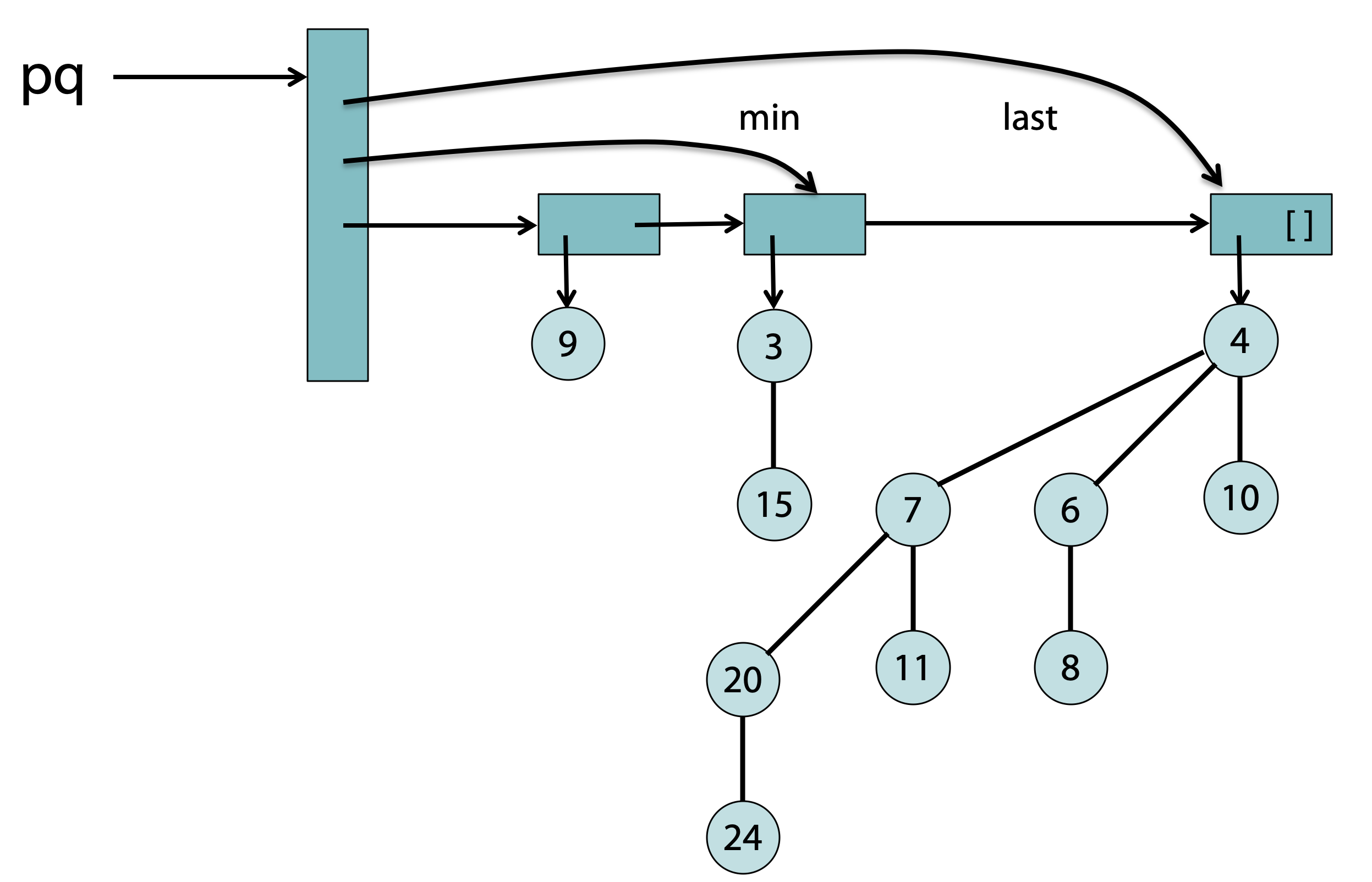 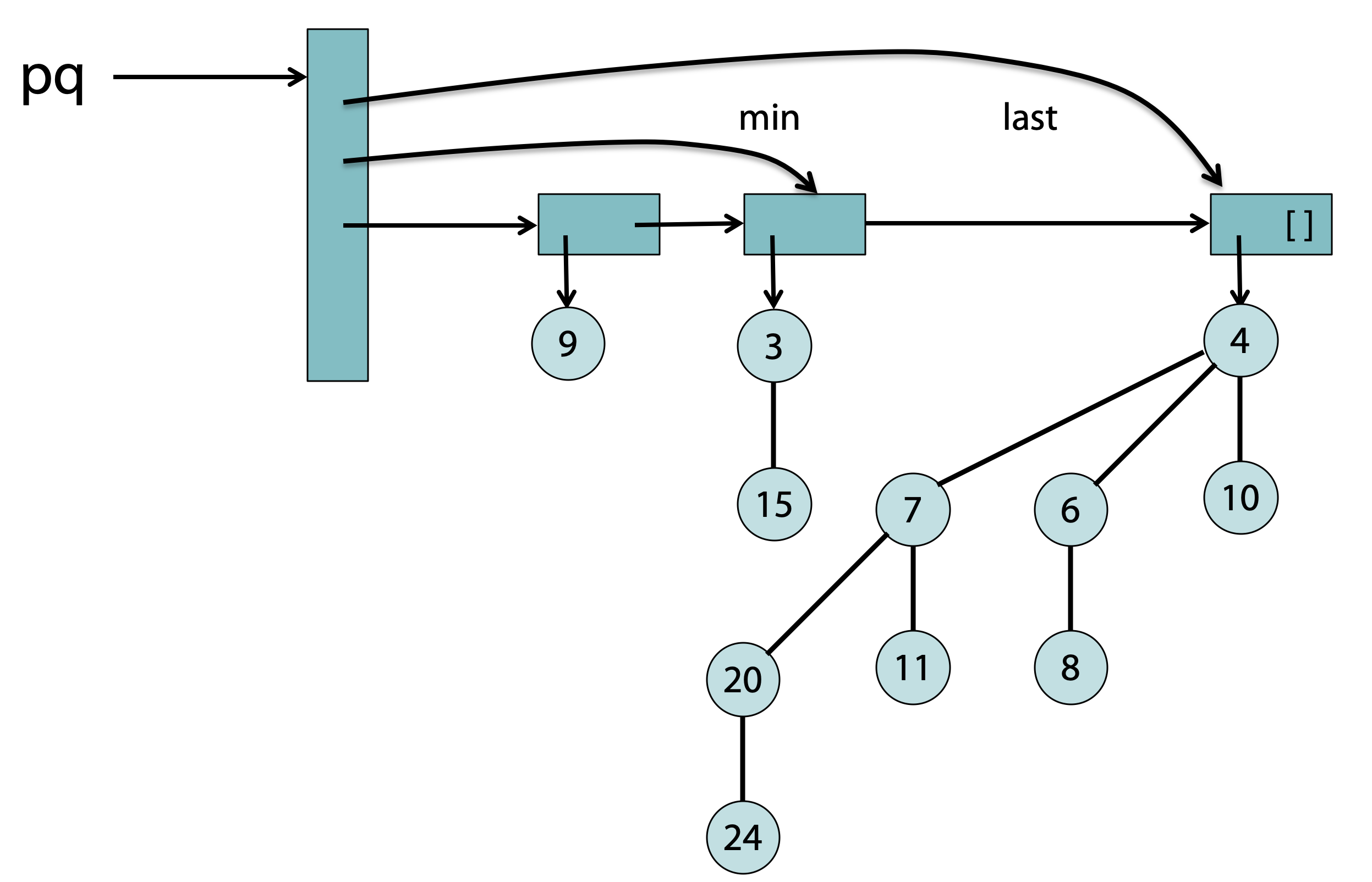 ‘
Min und Last neu zu bestimmen
6
Fibonacci-Heap
Baum in Binomial-Heap: Zentrale Invariante Rang = Anzahl der Kinder des Wurzelknotens
4
7
6
10
8
20
11
24
7
http://www14.in.tum.de/lehre/2008WS/ea/index.html.de
Fibonacci-Heap: Anpassung der Struktur
Baum in Fibonacci-Heap: Zentrale Invariante Rang = Anzahl der Kinder des Wurzelknotens
4
7
6
10
8
20
11
Kinderliste (ggf. doppelt verkettet
 dito für Wurzelliste)
24
8
http://www14.in.tum.de/lehre/2008WS/ea/index.html.de
Fibonacci-Heap
Für jeden Knoten wird gespeichert:
im Knoten gespeichertes Element
Vater
Liste der Kinder (mit Start- und Endpunkt)
Rang
9
http://www14.in.tum.de/lehre/2008WS/ea/index.html.de
2
2
5
5
7
7
2
2
3
3
5
5
Fibonacci-Heap: Lazy-Merge
Lazy merge von




resultiert in
min
min
&
min
Wurzellisten hintereinander-hängen: O(1)
Problem:
Bäume gleichen Ranges treten in der Wurzelliste auf
Binomial-Heap-Eigenschaft kann verletzt sein
10
http://www14.in.tum.de/lehre/2008WS/ea/index.html.de
20
11
24
Fibonacci-Heap: Lazy-Delete
Lazy delete:
Kinderliste in Wurzelliste integrieren: O(1)
4
Knoten 7 entfernen : O(1)
7
6
10
8
11
http://www14.in.tum.de/lehre/2008WS/ea/index.html.de
20
11
24
Fibonacci-Heap: Lazy-Delete
Annahme: Knoten 7 ist im direkten Zugriff
Aufwand: O(1), da gegebener Knoten 7 in O(1) Zeit entfernbar und Kinderliste von 7 in O(1) Zeit in Wurzelliste integrierbar
Lazy delete:
4
6
10
8
Vergleich zu Standard-Delete:
key(e):= -∞ und siftUp wäre schon in O(log n)
Also kein siftUp
Problem:
Bäume gleichen Ranges treten in der Wurzelliste auf
Binomial-Heap-Eigenschaft kann verletzt sein
12
http://www14.in.tum.de/lehre/2008WS/ea/index.html.de
Fibonacci-Heap
Beispiel für delete(x)
13
http://www14.in.tum.de/lehre/2008WS/ea/index.html.de
Fibonacci-Heap: Übersicht
Operationen:
merge: Verbinde Wurzellisten, aktualisiere min-Pointer: Zeit O(1)
insert(x, pq): Füge B0 (mit x) in Wurzelliste ein, aktualisiere min-Pointer. Zeit O(1)
min(pq): Gib Element, auf das der min-Pointer zeigt, zurück. Zeit O(1)
deleteMin(pq), delete(x, pq), decreaseKey(x, pq, 𝛥): noch zu bestimmen…
http://www14.in.tum.de/lehre/2008WS/ea/index.html.de
14
Fibonacci-Heap
deleteMin(pq): Diese Operation hat Aufräumfunktion. 
Der min-Pointer zeige auf x.

procedure deleteMin()entferne x aus Wurzellistekonkateniere Kinderliste von x mit Wurzellistewhile ≥2 Bäume mit gleichem Rang i do      merge Bäume zu Baum mit Rang i+1   // (wie bei zwei Binomial-Bäumen)aktualisiere den min-Pointer

Durch die Integration der Kinderliste in die Wurzelliste können dort Bäume gleichen Ranges auftreten, die Struktur wird jedoch danach konsolidiert
Die schon durch delete auftretenden Heaps gleichen Ranges werden gleich mit behandelt!
15
http://www14.in.tum.de/lehre/2008WS/ea/index.html.de
2
5
2
3
0
5
1
2
Beispiel: deleteMin
min
min
vorher
3
16
i
i
Binomial-Heap-Eigenschaft gilt auch
Verschmelzung zweier Bäume mit Rang i 
(d.h. Wurzelknoten haben i Kinder):
i+1 Kinder, also Rang i+1
Annahme:Kleinere
Wurzel
17
http://www14.in.tum.de/lehre/2008WS/ea/index.html.de
Fibonacci-Heap
Effiziente Findung von Wurzeln mit gleichem Rang:
Scanne vor while-Schleife alle Wurzeln und speichere diese nach Rängen in Feld (Eimerkette!):






Merge dann wie bei Binomialbäumen von Rang 0 an bis maximaler Rang erreicht
max. Rang
0
1
2
3
4
5
6
7
8
Rang:
18
http://www14.in.tum.de/lehre/2008WS/ea/index.html.de
Operation delete
Konsolidierung im Inneren der Heaps
19
Fibonacci-Heap
Beispiel für delete(x):  (       : Mark=1)
20
http://www14.in.tum.de/lehre/2008WS/ea/index.html.de
Fibonacci-Heap
Sei parent(x) Vater von Knoten x. Wenn x neu eingefügt wird, ist 
Mark(x)=0 (Mark(x) speichert, ob ein Kind entfernt wurde).

procedure delete(x):if x ist min-Wurzel then    deleteMin()else  hänge x aus, füge Kinder von x in Wurzelliste ein (entmarkiere entsprechend)  
      if not parentExists(x) then   exit   // x ist Wurzelwhile true do    x:=parent(x)    if not parentExists(x) then          exit     // x ist Wurzel    if Mark(x)=0 then          Mark(x):=1          exit    else       // Mark(x)=1, also schon Kind weg        hänge x samt Unterbaum in Wurzelliste        Mark(x):=0  // Wurzeln benötigen kein Mark
21
http://www14.in.tum.de/lehre/2008WS/ea/index.html.de
Fibonacci-Heap
procedure decreaseKey(x,𝛥):füge x samt Unterbaum in Wurzelliste ein (entmarkiere entsprechend)key(x):=key(x)-𝛥aktualisiere min-Pointer
     	if not parentExists(x) then     exit // war x Wurzel?while true do   x:=parent(x)   if not parentExists(x) then       exit // x ist Wurzel   if Mark(x)=0 then        Mark(x):=1        exit   else       // Mark(x)=1       hänge x samt Unterbaum in Wurzelliste       Mark(x):=0
22
http://www14.in.tum.de/lehre/2008WS/ea/index.html.de
Fibonacci-Heap mit markierten Fehlern
Zeitaufwand:
deleteMin(): O(max. Rang + #Baumverschmelzungen)
delete(x), decreaseKey(x,𝛥):O(1 + #kaskadierende Schritte)d.h. #umgehängter markierter Knoten

Wir werden sehen: Zeitaufwand kann in beiden Fällen durch n gedeckelt werden (ist also in O(n)), ist aber richtig verteilt viel günstiger.
23
Strukturfehler: Verschiebung der Arbeit
Statt bei jedem mergeeinen Aufwand von O(log n) zu leisten, ...
... wird die Arbeit bei einem deleteMin mit übernommen, ...
... mit der Idee, dass man dieentsprechenden Strukturendort sowieso anfassen muss
Das Umverteilen kann sich übereine längere Sequenz vonOperationen durchaus amortisieren
Vgl. build für binäre Heaps
24
Zusammenfassung
Wird uns unsere Intuition der Verschiebung der Arbeit im Fibonacci-Heap helfen?
Werden wir für viele Zugriffe den erhofften Gewinn erzielen?
25